High School Scheduling Session				For Freshmen
RCS School Counseling Department
Purpose of this meeting
High School Credit Requirements
Total of 26 Credits Needed to Graduate
*Additionally, every student must take the ACT and pass a Civics test
GPA, Ranking, Advances Classes, etc…
This is very important for class rank, university admissions, scholarships, etc.
Your GPA starts after your very first nine weeks (quarter 1) grades
Ranking (the Board Policy-students taking 8 advanced classes will be ranked above those that do not)
Advanced Classes + 3 rigor points are added at the end of each nine weeks grade
Valedictorian ties are broken by ACT scores beginning with the Class of 2021
Honors & Distinction at Graduation
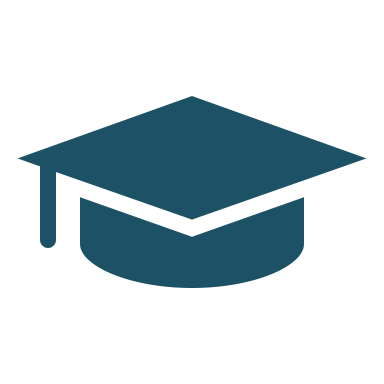 To graduate with Honors a senior must complete all graduation requirements with a minimum 3.50 GPA.
To graduate with State Honors the student must meet all four Benchmarks on the ACT and have a minimum 3.0 GPA. (Benchmarks Eng 18, Math 22, Science 23, Reading 22)
To graduate with Distinction a student must have a 3.0 GPA and meet one of the following criteria: 
Earn 12 hours of Dual Enrollment
Score a 31 or higher on the ACT
Be selected as a National Merit Finalist or Semi-finalist on PSAT test
Attain a score of 3 or higher on 2 AP tests
Earn an industry certification
Participate in a Governor's School
Yes, you can graduate with all three!
What happens if you fail a class?
You must repeat all required classes!
What are my options to repeat the class:
Online Credit recovery or Alt credit which is offered during the school day, during after school tutoring and on your own time.
*Credit Recovery – If you make a 50 or above in your failed class you may do credit recovery which means you only have to repeat ½ of the lessons.
**Alt Credit – If you make below a 50 in your failed class you must complete the whole course. NCAA does not recognize Credit Recovery so you must take Alt credit.
Summer School – Info will come out in April of each year for summer school.

Go back into the class – If your schedule allows you may be put back into the course – if you failed several classes this is not an option.
Freshmen Scheduling Sheet
Program of Study Options
Humanities – 3  additional English or Social Studies Courses
Science – 3 additional Math or Science courses
Fine arts – 3 additional Music, Art, or Theatre courses
Agriculture – 3 classes in one of the following areas –Food Science, Ag Mechanics, Animal Science or Horticulture
Business – 3 classes in one of the following areas -  Office management, or Marketing
Family & Consumer Science – 3 classes in the following area – Teaching
Medical – 3 classes in one of the following areas – Diagnostic (Radiology, Med Lab), or EMS, Nursing, Therapeutic Ser (Dentist, Pharmacist, Nutrition, Rehab)
Springfield high school vocational classes – 3 classes in one of these areas
Cosmetology, Construction, Criminal Justice, Culinary, Fashion, Digital Design, Medical, Automotive Maintenance, ROTC, or Engineering
9th Grade Electives at ERHS
Computer Applications
Intro to Bus & Marketing
Teaching as a Profession I
Agriscience or Adv Agriscience
Health Science
Art 1
Theatre Arts I
Chorus
Band (Fall and Spring)
Creative Writing
Genre Lit World War II
Genre Lit Mythology
Athletic Block (list sport) *must be on team
PE 1
SHS – Trade School Classes Offered 2024-2025 
*Courses have a limited number of spots for our school
(ROTC 26, Cosmetology & Digital Arts 8 all other courses are limited to 5 spots)
Cosmetology 1  and Cosmetology 2 *may take both same year
Fundations of Construction, Construction 1
Criminal Justice 1, Criminal Justice 2 
Culinary Arts 1, Culinary Arts 2
Digital Design 1, Digital Design 2
Maintenance & Light Repair I,  MLR II 
ROTC 1(Fall or Spring) and ROTC 2 (Spring) * may take both
Principles of Engineering, and Engineering Design I
Foundations of Fashion, Fashion Design
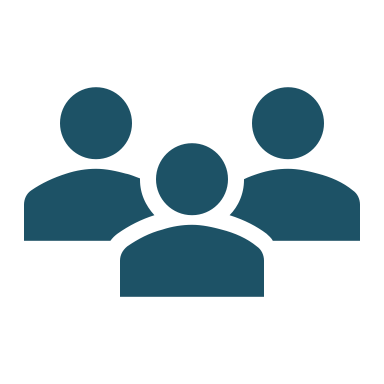 How Can I Get More Involved in School?
Join a Club
Course specific
HOSA (Medical)
FTA (Future Teachers)
FBLA (Business)
FFA (Ag)
NAHS (Art)
Interest-based
FCA
Travel Club
Other
Beta Club
National Honor Society
Student Council
Volunteer Other opportunities:
Dual Enrollment Classes (Jr/Sr)
TN Governor’s School (Jr/Sr)
Boys and Girls State (Jr)
HOBY – Leadership Seminar (Soph)
Finding Success Your Freshman Year				      Freshman Year Counts!
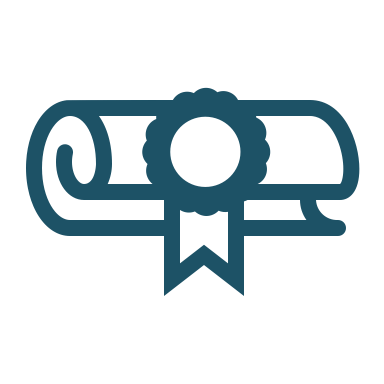 The classes you take and the grades you earn are the foundation of your transcript for future college admissions and post secondary plans.
Communicate with your teachers & ask for help when you need it. Teachers, school counselors, and all other ERHS staff are here to support you!
Get involved!
	Clubs, sports, & other extra curricular activities are a great way to meet new people and make connections in the community. 
High school offers more freedom and along with that comes more responsibility as a student. Be conscious of the name and reputation you create for yourself.
Freshman Counseling
Counselors understand that freshman year is a big transition, and we are here to support you!
School Counselors can help you with:
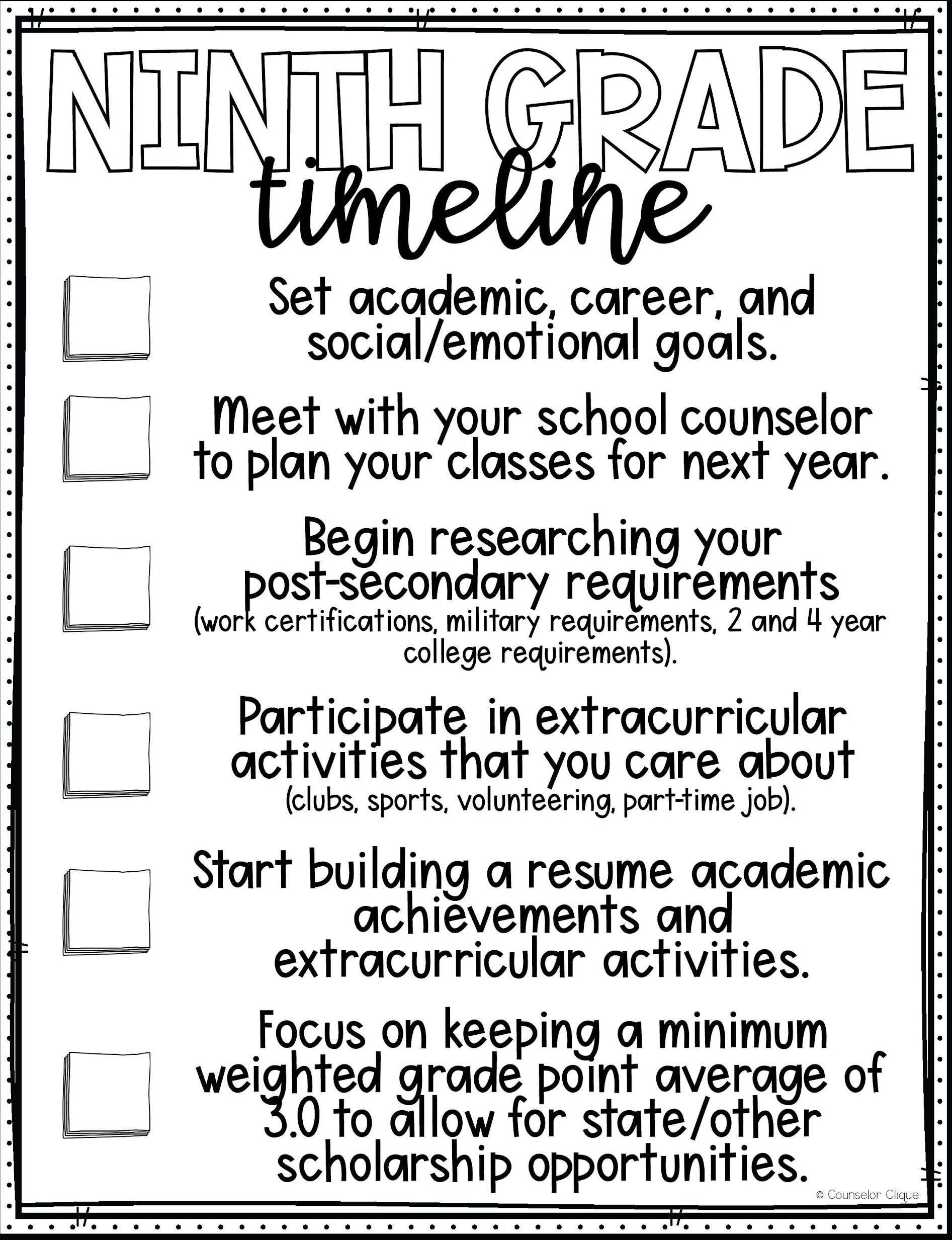 Freshman Counseling
What’s Next . . .
Go to ERHS website: look under Parents and Students tab, School Counselor then High School Scheduling.
	You will find the scheduling sheet, advanced policy info, Program of Study 	Options and electives that you can sign up for.
Choose Classes – Talk with your parents about the classes you should choose for next year. Mr. Brown will call you in for a meeting to request your classes.
Sign up for Remind: Information on ERHS website under High School Information,  "Remind“. 
Teams – You have been added to Teams Class of 2028. Turn your notifications on to get important info.
Questions?
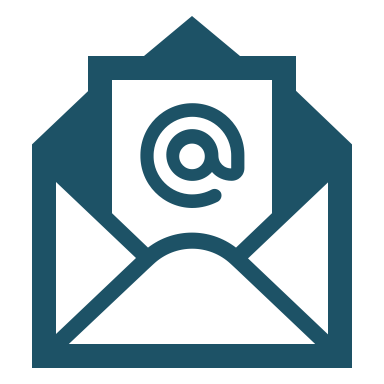 School Counselor Team
John Brown
john.brown@rcstn.net
Phone:  (615) 654 – 2191